The Affordable Housing Debate (cont.)
Jeff Matson
jmatson@umn.edu

NNIP Idea Showcase
5/22/14
Outline
RCAPs / RCAWs

Mortgage Interest Deduction

Property Tax Revenue Sharing
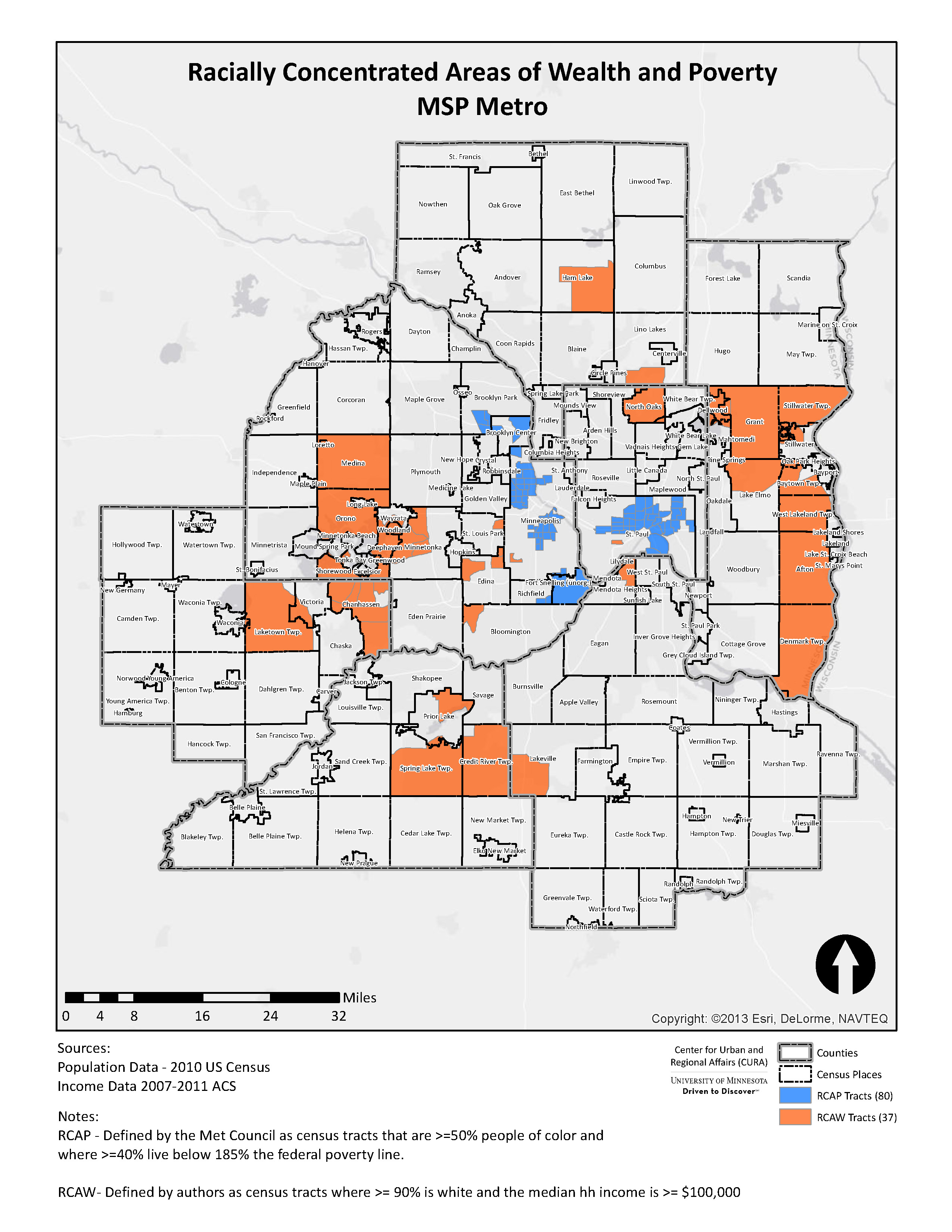 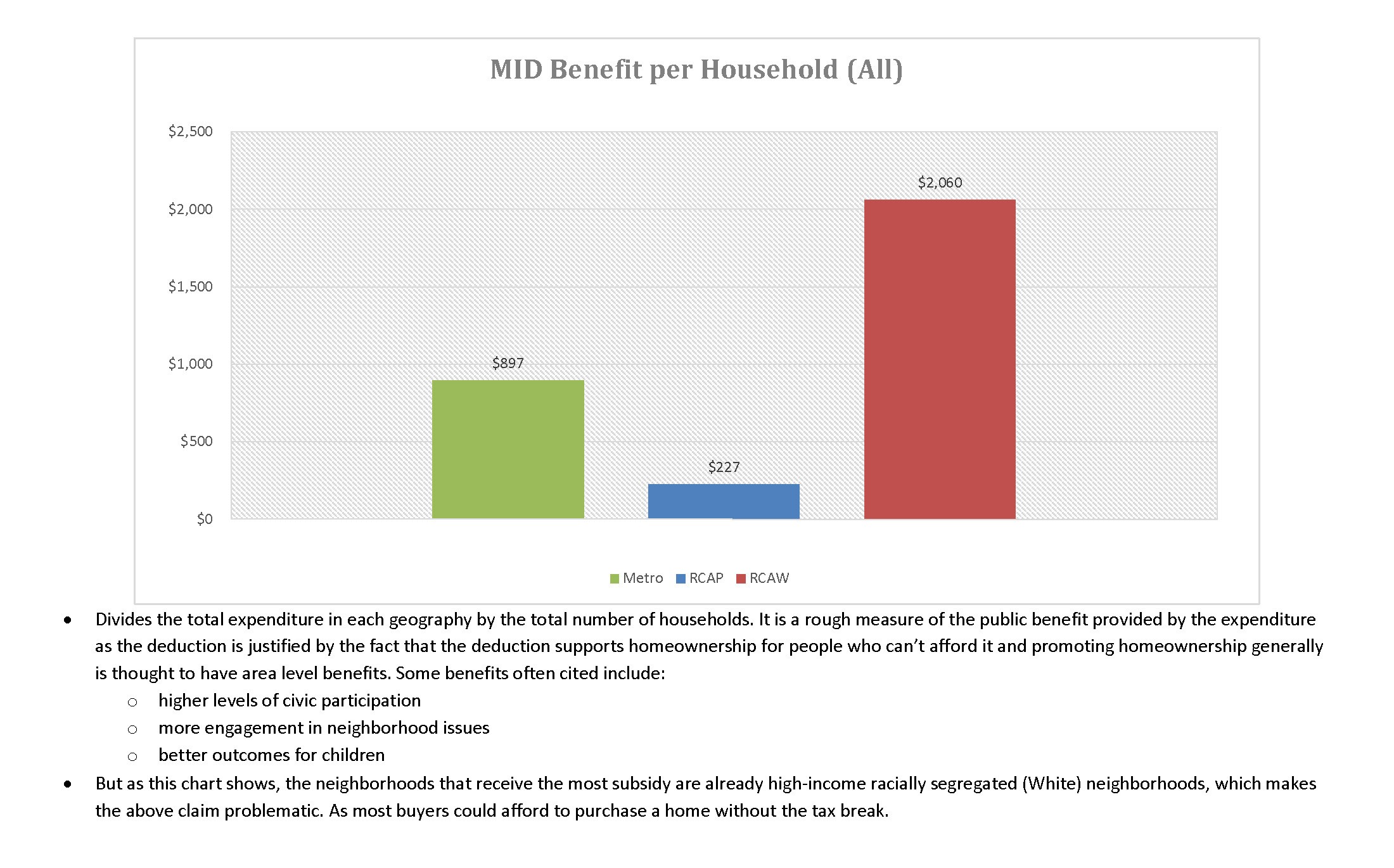 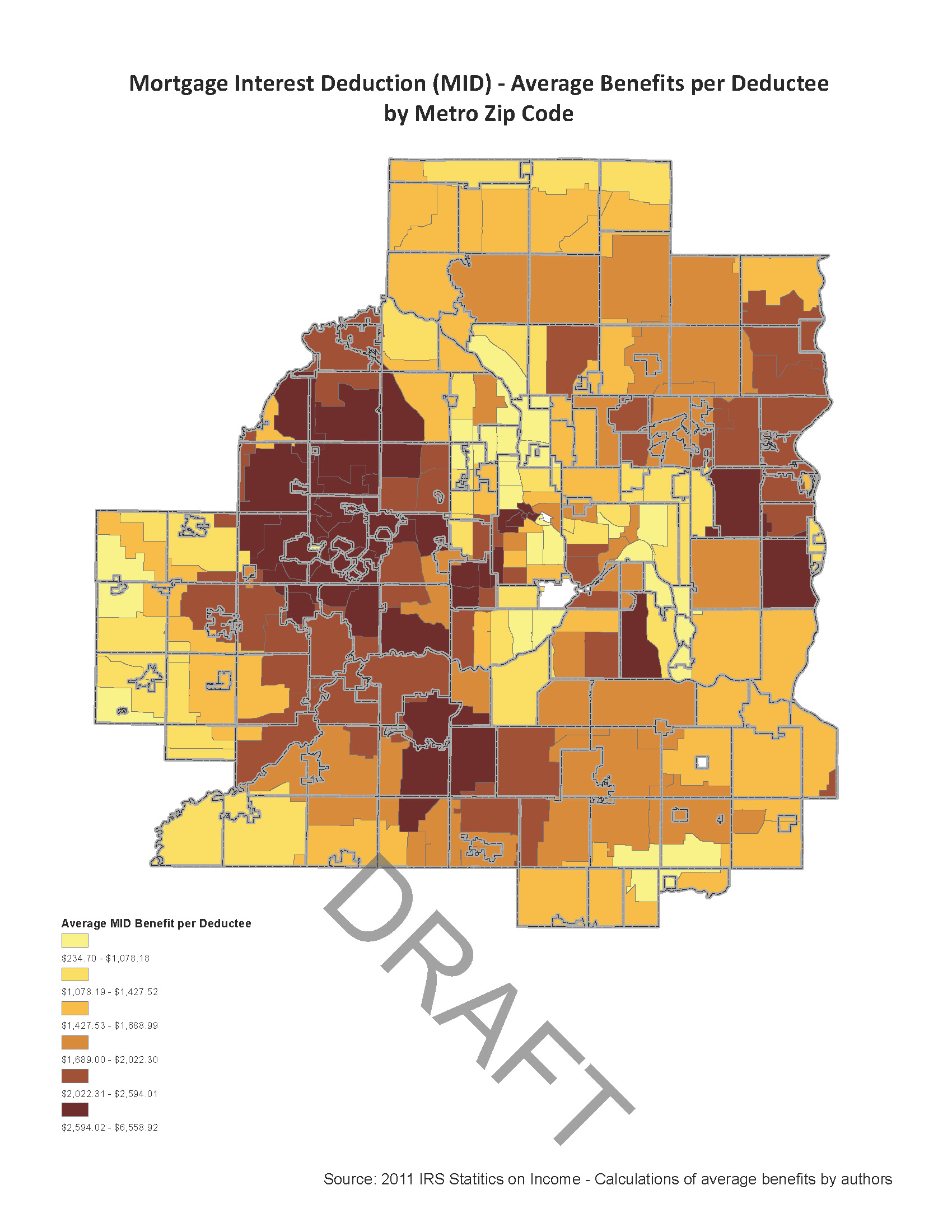 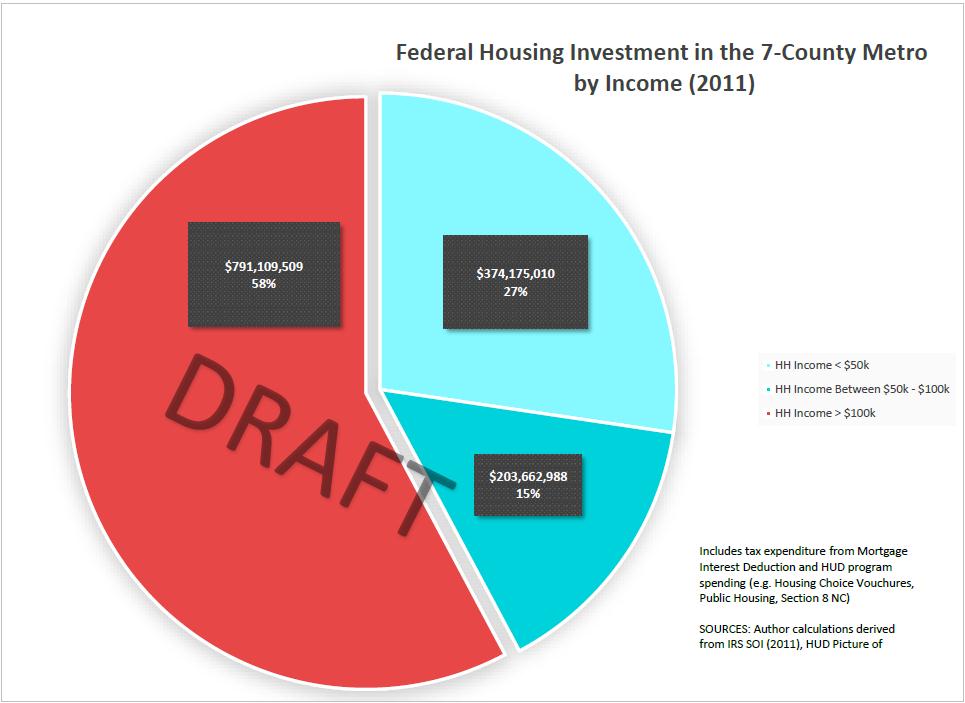 Property Tax Revenue Sharing
Current sharing of commercial / industrial tax

Use tax on high-value home to fund affordable housing

What numbers do we plug in?
	$10M = (X)% of property tax on homes 	valued > (Y) thousand $
[Speaker Notes: What metro areas have the data we need to perform comparisons?]
Thank you!
Jeff Matson
jmatson@umn.edu